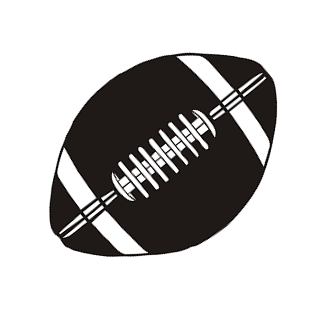 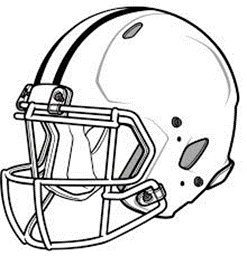 Text Box-Insert Text Here
GO PENNSBURY!!